Игра для разминки
УГАДАЙ КТО?
Выполнила: Хафизова Роза ЗуфаровнаУчитель родного (татарского) языка «Гимназия №122 имени Ж.А. Зайцевой»  Московского района г. Казани
Задание:  Определите по данным рядам глаголов  профессию или род занятий
КТО?
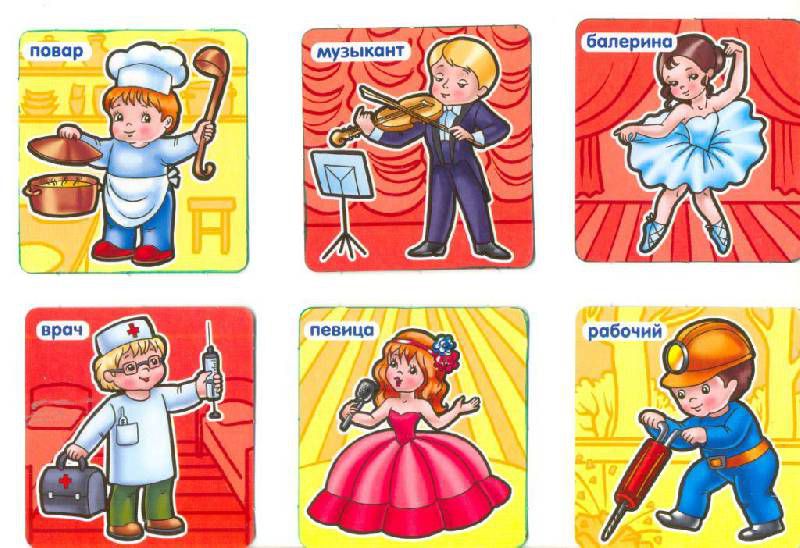 ГотовитВаритЖаритСолитПробует
КТО?
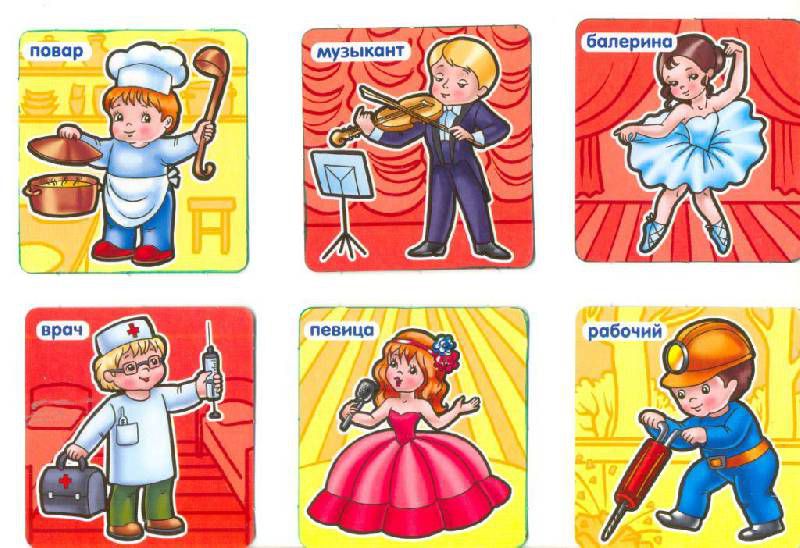 ОсматриваетВыслушиваетРасспрашиваетВыписываетЛечит
КТО?
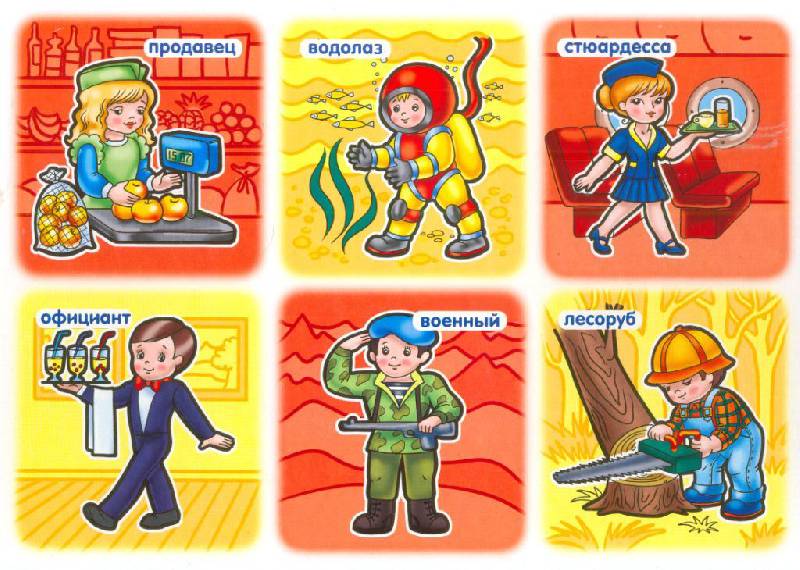 ВзвешиваетИнформируетУпоковываетПродаетОзвучивает
КТО?
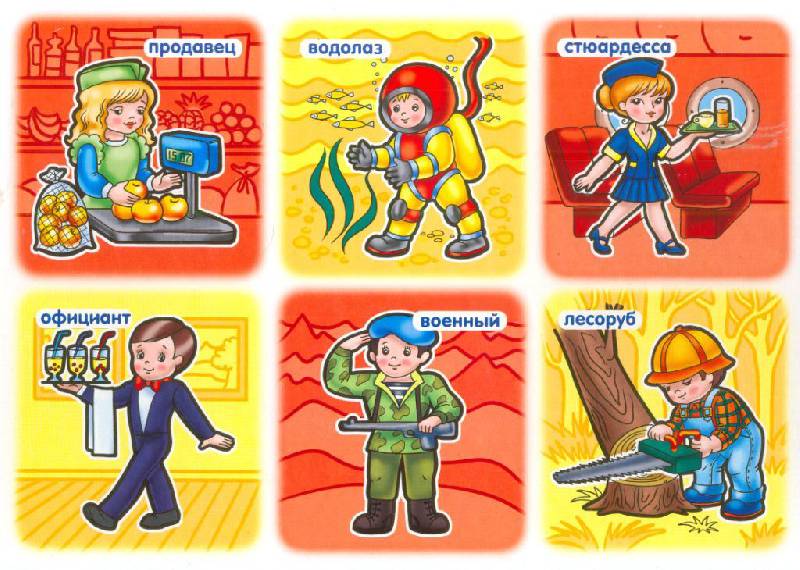 ПриноситУхаживаетПредлагаетОбслуживает
КТО?
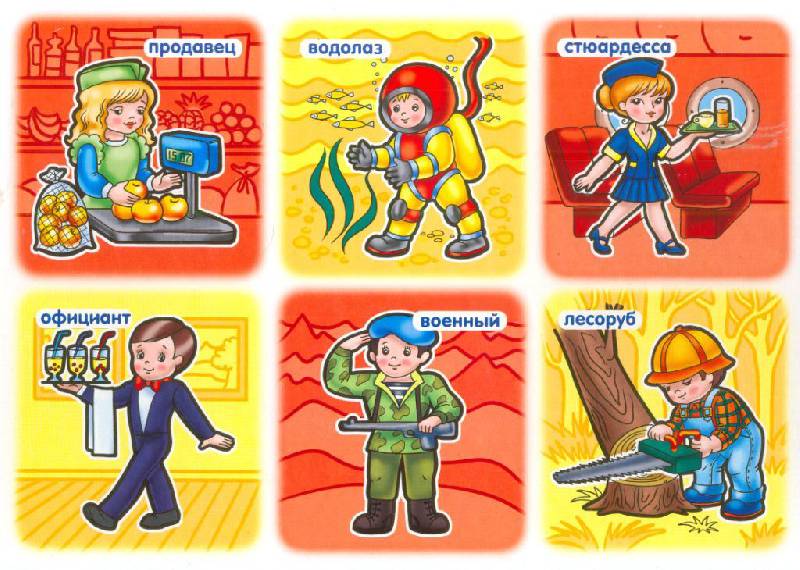 ИщетНаходитПогружаетсяПлавает
КТО?
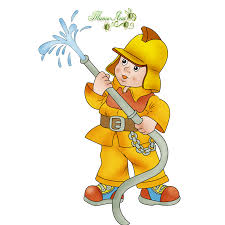 ПринимаетСпасаетПомогаетТушит
пожарник
Сравните ответы: повар, врач, продавец, официант,водолаз,пожарник.